Государственное бюджетное учреждение        дополнительного профессионального образования «Челябинский институт переподготовки и повышения квалификации работников образования»
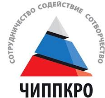 Кафедра начального общего образования




Особенности организации 
текущего контроля успеваемости в начальном общем образовании 


Научный руководитель:
кандидат педагогических наук, доцент кафедры начального образования
Скрипова Надежда Евгеньевна
Денчук Кристина Вячеславовна
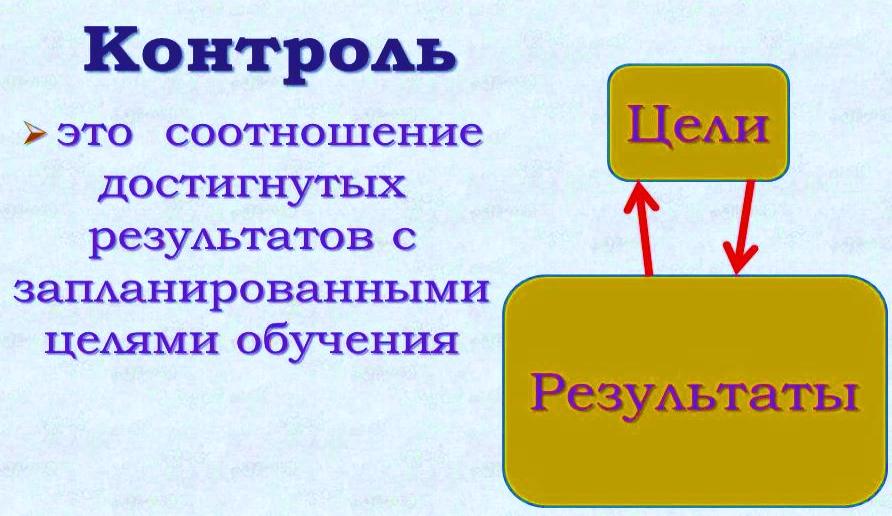 Цель исследования - определение особенностей организации текущего контроля успеваемости в начальном общем образованииОбъект исследования: образовательный процесс в начальном общем образованииПредмет исследования – текущий контроль успеваемости в начальном общем образовании
Задачи исследования:1. Рассмотреть понятие «текущий контроль успеваемости», определить его функции и их значение при организации образовательной деятельности. 2. Выявить особенности методов и форм организации текущего контроля успеваемости в начальном общем образовании.3. Определить особенности организации текущего контроля успеваемости метапредметных результатов освоения обучающимися основной образовательной программы начального общего образования.4. Определить особенности организации текущего контроля успеваемости предметных результатов освоения обучающимися основной образовательной программы начального общего образования (на примере учебных предметов «Русский язык», «Математика»).
ГЛАВА 1. Нормативные и теоретические основания организации текущего контроля успеваемости в начальном общем образовании Понятие текущего контроля успеваемости. Функции текущего контроля успеваемости в начальном общем образовании                Текущий контроль успеваемости обучающихся рассматривается как регулярная оценка педагогическими работниками и/или иными уполномоченными работниками образовательной организации уровня достижения обучающимися установленных на определенных этапах образовательной деятельности планируемых результатов освоения основных образовательных программ начального общего, основного общего и среднего общего образования рекомендациями Письма Министерства образования и науки Челябинской области от 20.06.2016 № 03/5409 «О направлении методических рекомендаций по вопросам организации текущего контроля успеваемости и промежуточной аттестации обучающихся».
1.1. Понятие текущего контроля успеваемости. Функции текущего контроля успеваемости в начальном общем образовании
Функции текущего контроля успеваемости в начальном общем образовании 
− Диагностическая
− Контролирующая
− Обучающая
− Прогностическая
− Развивающая
− Ориентирующая
− Воспитательная
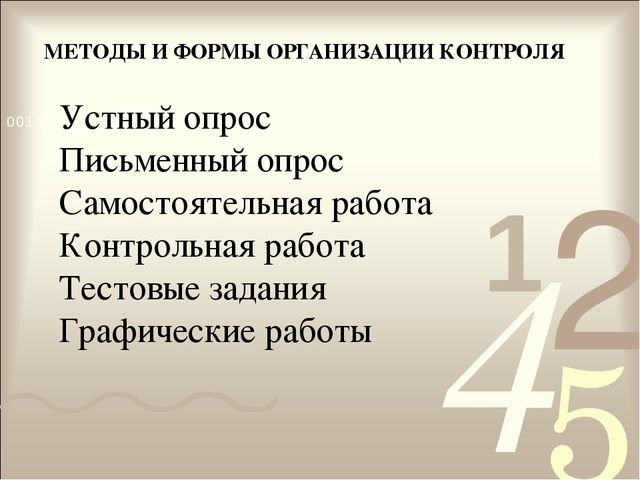 ГЛАВА 2. Особенности организации текущего контроля успеваемости достижения обучающимися планируемых результатов основной образовательной программы начального общего образования        2.1. Особенности организации текущего  контроля успеваемости метапредметных результатов освоения основной образовательной программы начального общего образования       2.2. Особенности организации текущего контроля успеваемости предметных результатов освоения основной образовательной программы начального общего образования
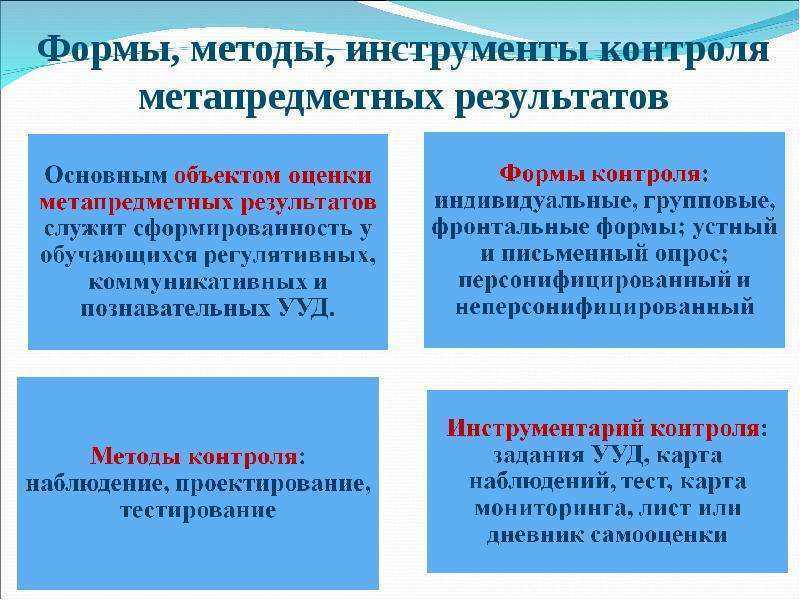 При проведении текущего контроля по всем предметным областям / учебным предметам, курсам и курсам внеурочной деятельности могут использоваться устные и письменные формы текущего контроля, количество которых определяются рабочими программами учебных предметов, курсов, дисциплин (модулей) и курсов внеурочной деятельности.
Русский язык
Математика
Графическая работа, математический диктант с  ретроспективной самооценкой, пошаговая самостоятельная работа с последующим самоанализом, проектная задача, самостоятельная работа с прогностической и ретроспективной самооценкой, стандартизированная контрольная работа, тематическая контрольная работа, устный опрос
Грамматический разбор, графическая работа, диктант, изложение, речевые ситуации, самостоятельная работа, словарный диктант, сочинение, списывание, стандартизированная контрольная работа
Государственное бюджетное учреждение        дополнительного профессионального образования «Челябинский институт переподготовки и повышения квалификации работников образования»
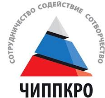 Кафедра начального общего образования




Особенности организации 
текущего контроля успеваемости в начальном общем образовании 


Научный руководитель:
кандидат педагогических наук, доцент кафедры начального образования
Скрипова Надежда Евгеньевна
Денчук Кристина Вячеславовна